Организационная культура школы. Диагностический инструментарий. Интерпретация результатов.
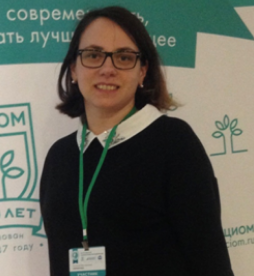 Немирова Наталья Викторовнак.соц.наук, заведующая социологической лаборатории РГПУ им. А.И. Герцена
2
Начало пути
Первоначальная гипотеза исследования
Готовность к организационным изменениям в гимназии зависит от типа корпоративной (организационной) культуры, и следовательно, через методику диагностики мы изначально определяем тип корпоративной культуры. 

Типологии и методики, используемые в менеджменте и социологии организации: 
1. Рамочная конструкция типологии культур К.Камерона и Р. Куина
2.  Профили организационной культуры Т. Дила и А. Кеннеди
3. Типология Г. Хофстеда 
4.  Схема специфических отраслевых культур Р.Рюттингера
5. Типология М. Бурке
6. Типология М.К. Врие и Д. Миллера 
7. Типология культуры организации С. Ханди 
8. Теория жизненных циклов организации И. Адизеса 
9. и другие
3
Методологические трудности
Многие методики не учитывали следующих характеристик: 
1. Предложенные методики ориентированы на бизнес-модели. 
2. Цель диагностики в рамках бизнес-моделей увеличение прибыли предприятия. 
3. Часть методик ориентированных на диагностику состояния корпоративной культуры не учитывают готовность организации к изменениям. 
4. Социология и психология: предметная дилемма. 

Преимущества рамочной конструкции типологии культур 
К.Камерона и Р. Куина:
1. Легкость и понятность методики оценки. 
2. Возможность адаптировать инструментарий для оценки образовательной организации. 
3. Связь типов культуры с готовностью к организационным изменениям . 
4. Возможность определения типа лидерства, критериев эффективности его работы . 
5. Существуют четкие рекомендации по изменению типа организационной культуры.
4
Диагностика организационной культуры К.Камерона и Р.Куина (OCAI)
Гибкость и дискретность
.
Внешний фокус и дифференциация
Внутренний фокус и интеграция
Стабильность и контроль
5
Методика проведения OCAI
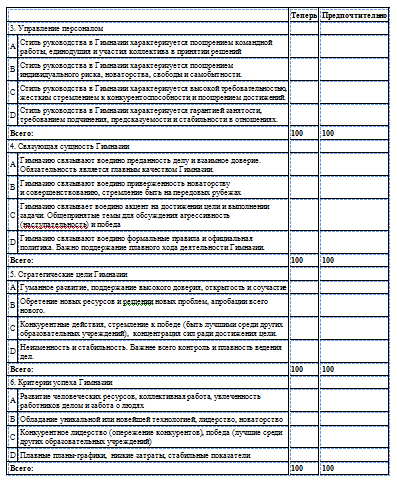 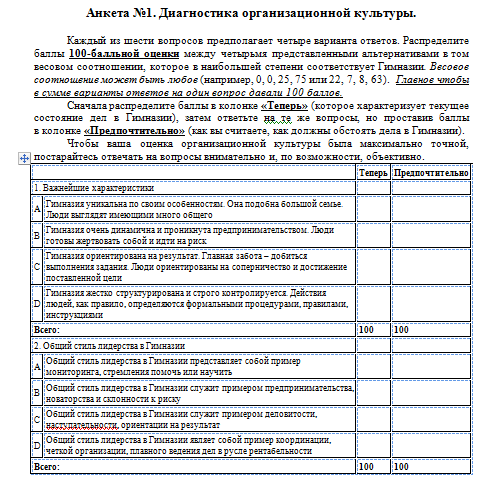 6
Организационная культура: ПрофильВторой Санкт-Петербургской Гимназии
7
Организационная культура: ПрофильВторой Санкт-Петербургской Гимназии
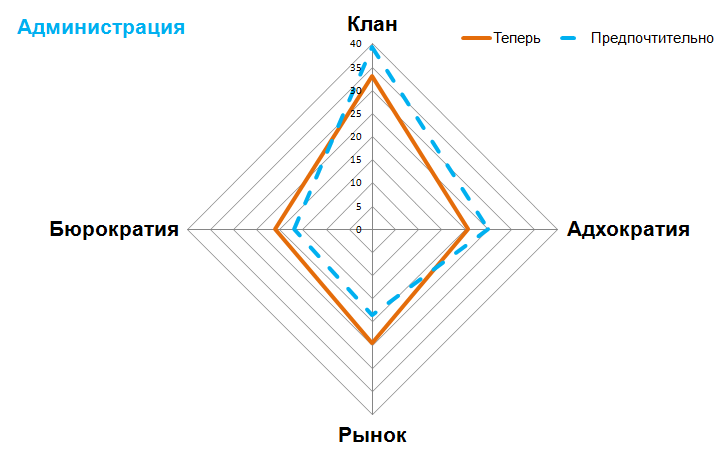 Внутренний фокус и интеграция
Гибкость и дискретность
Внешний фокус и дифференциация
Стабильность и контроль
8
Организационная культура: Профиль Второй Санкт-Петербургской Гимназии
Внутренний фокус и интеграция
Гибкость и дискретность
Внешний фокус и дифференциация
Стабильность и контроль
9
Организационная культура: Профиль школы №N Адмиралтейского района  г. Санкт-Петербурга
Внутренний фокус и интеграция
Гибкость и дискретность
Внешний фокус и дифференциация
Стабильность и контроль
10
Организационная культура: Профиль школы №N Фрунзенского района  г. Санкт-Петербурга
Внутренний фокус и интеграция
Гибкость и дискретность
Внешний фокус и дифференциация
Стабильность и контроль
11
Организационная культура: Профиль школы №N Центрального района  г. Санкт-Петербурга
Внутренний фокус и интеграция
Гибкость и дискретность
Внешний фокус и дифференциация
Стабильность и контроль
12